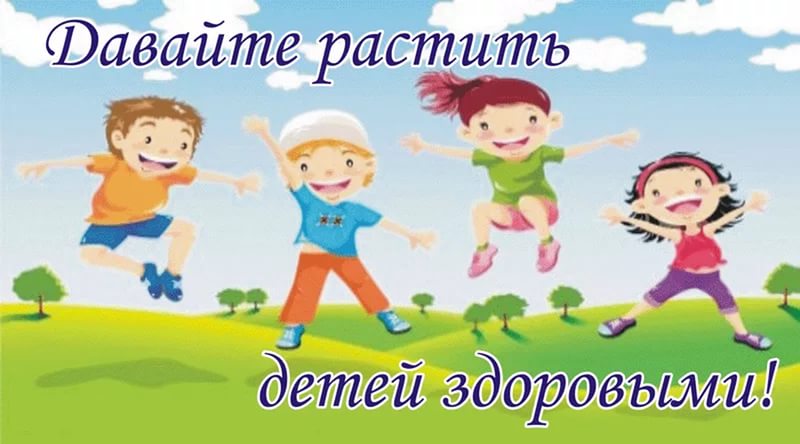 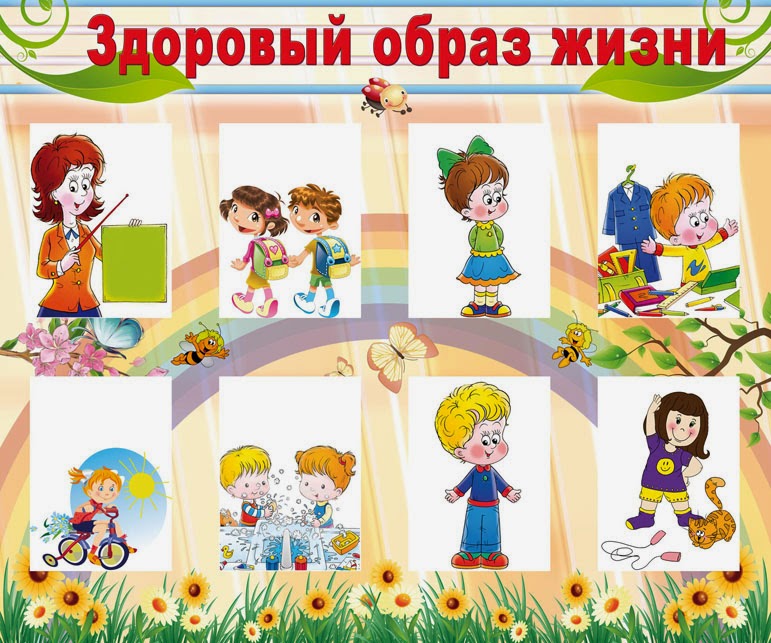 ПРОЕКТ ВЗАИМОДЕЙСТВИЯ С РОДИТЕЛЯМИ
 В СОХРАНЕНИИ ФИЗИЧЕСКОГО
 И ПСИХИЧЕСКОГО ЗДОРОВЬЯ ДЕТЕЙ.
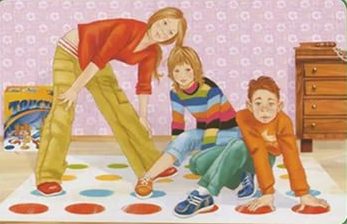 Цель :
 активизация 
родителей в вопросах
 сохранения и укрепления здоровья детей.
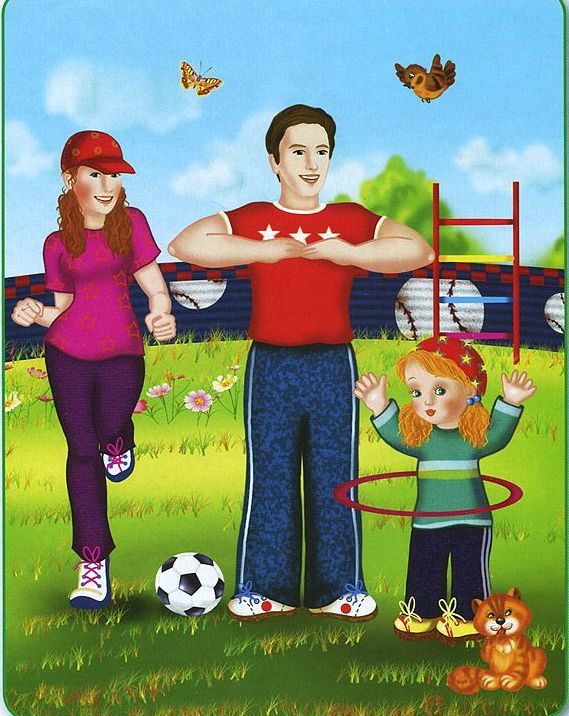 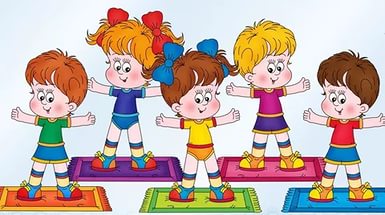 Задачи : 

- ориентирование семьи на воспитание здорового ребёнка;
обеспечение тесного сотрудничества и единых требований ДОУ и  семьи в вопросах здоровья детей;
содействие обмену опытом между родителями методами сохранения и 
укрепления здоровья детей.
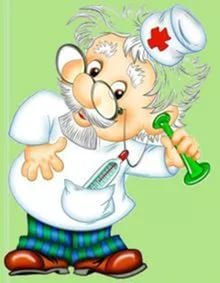 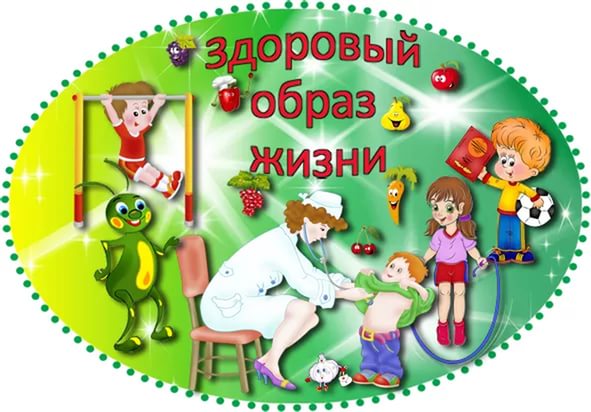 Мы считаем:
- Только правильное физическое воспитание будет залогом того, что ваш ребенок вырастет здоровым и крепким человеком;
- важно с самого детства формировать у человека здоровый образ жизни;
- только человек, живущий в гармонии с собой и с миром, будет действительно здоров.
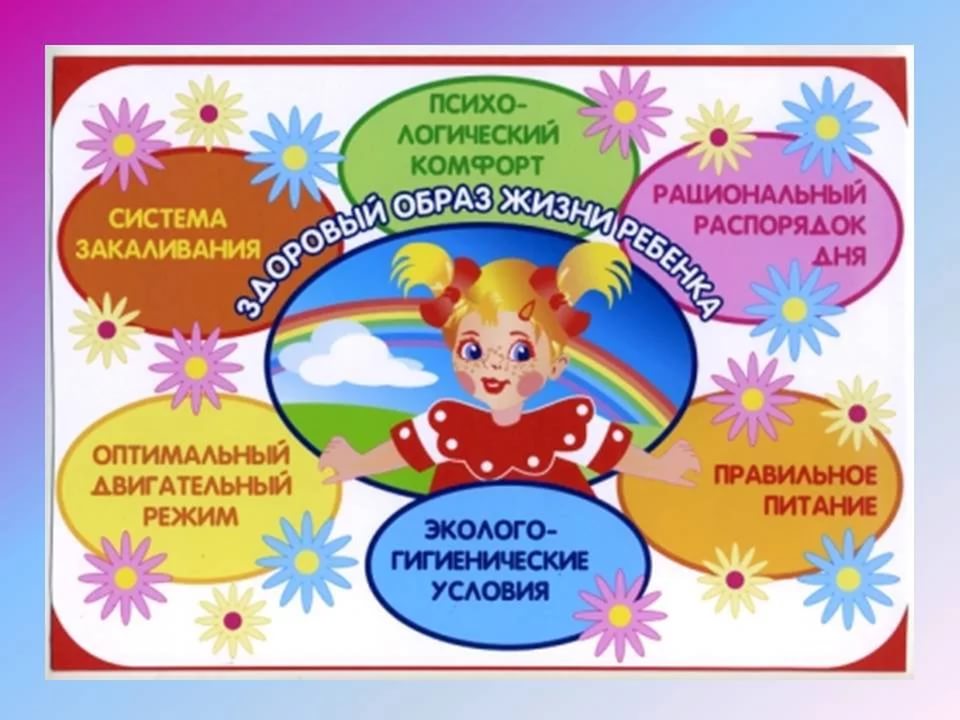 Наш проект включает в себя беседы, индивидуальные консультации, размещение методического материала в уголке здоровья, папки- передвижки, а так же проведение оздоровительных мероприятий.
Сентябрь
Консультация  « Режим дня ребёнка»
ЦЕЛЬ: 
Познакомить родителей с режимом дня
 в детском саду.
Дать знания о важности
 соблюдения данного
 режима дня дома.
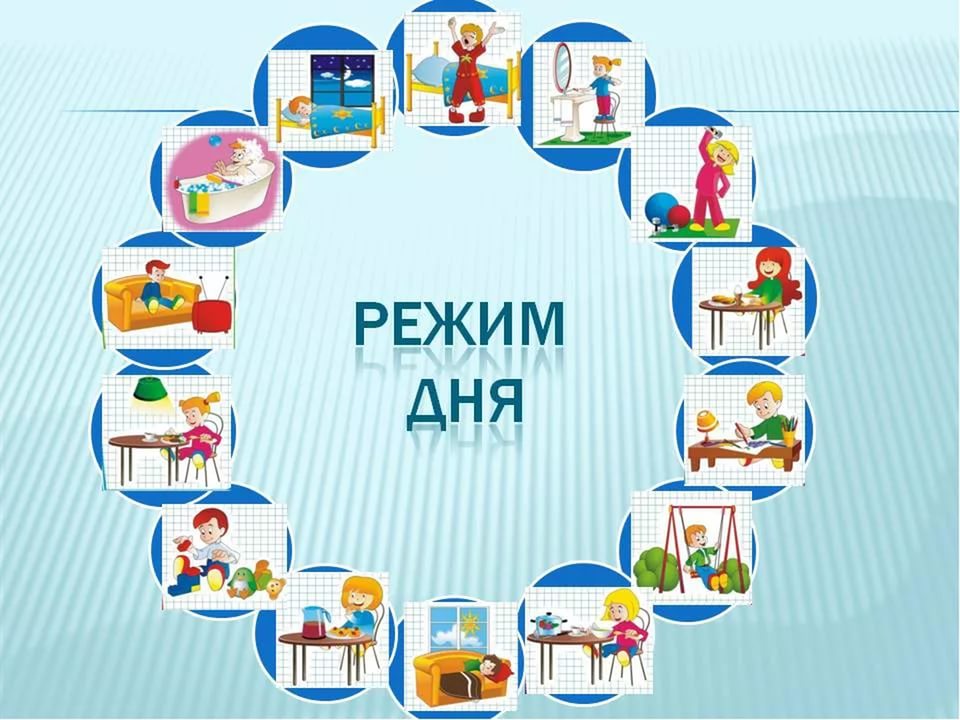 Октябрь
Беседа.  «Одежда детей в группе и на улице».

Размещение методического материала:

Уголок здоровья 
 «Профилактические 
и 
Оздоровительные
 мероприятия
 на октябрь».
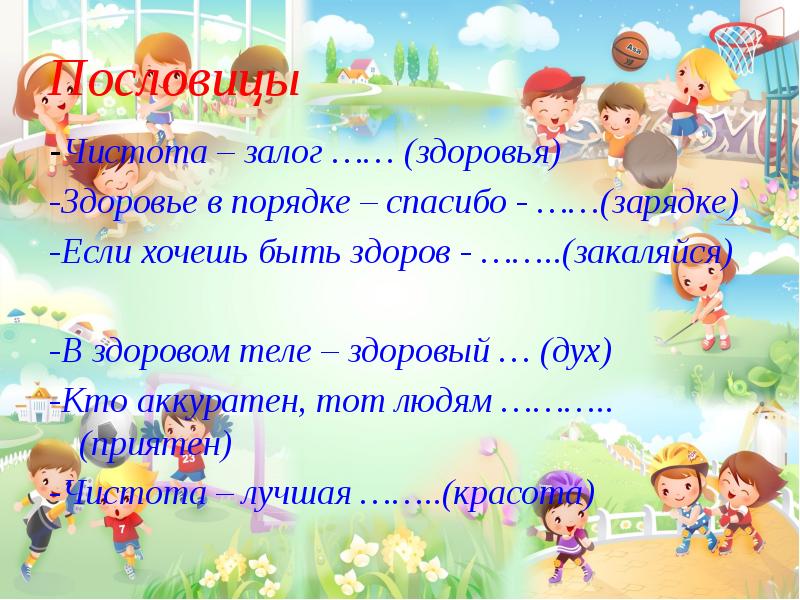 Ноябрь
Размещение методического материала:
Уголок здоровья
«Профилактика гриппа»;
Папка с советами родителей друг другу на медицинскую тему.
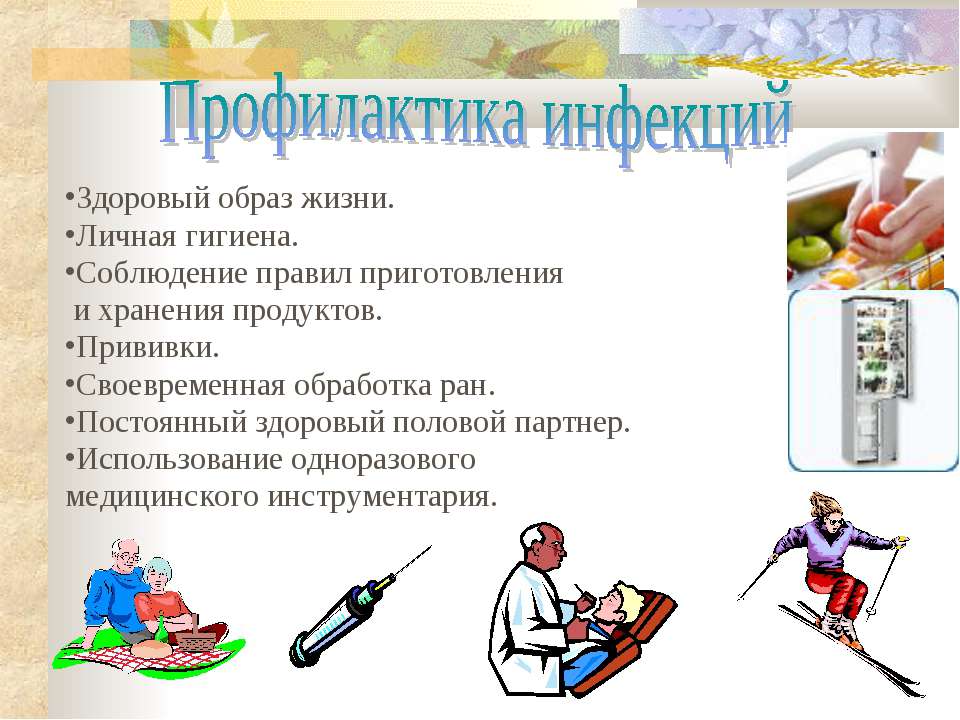 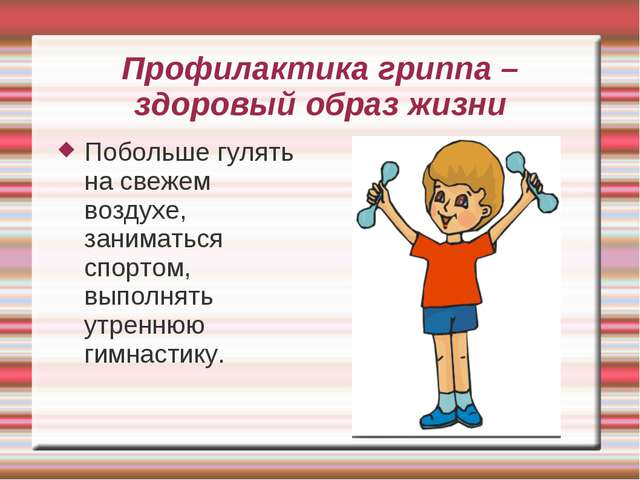 Декабрь
Размещение методического материала:
Уголок здоровья
«Прогулки и их значение»
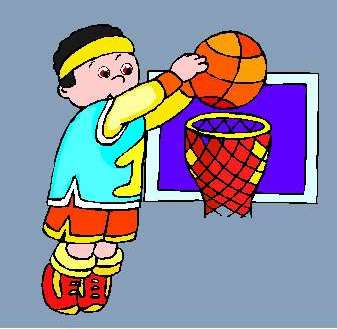 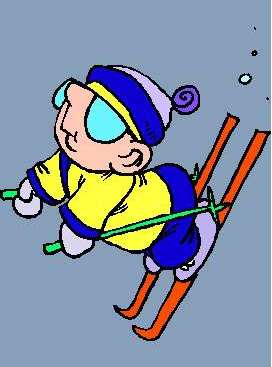 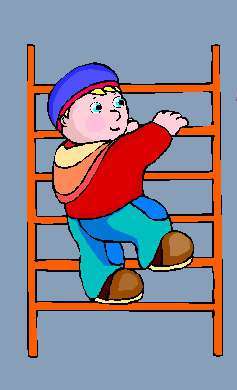 Январь
Размещение методического материала:
Уголок здоровья
Профилактические и оздоровительные мероприятия на январь.
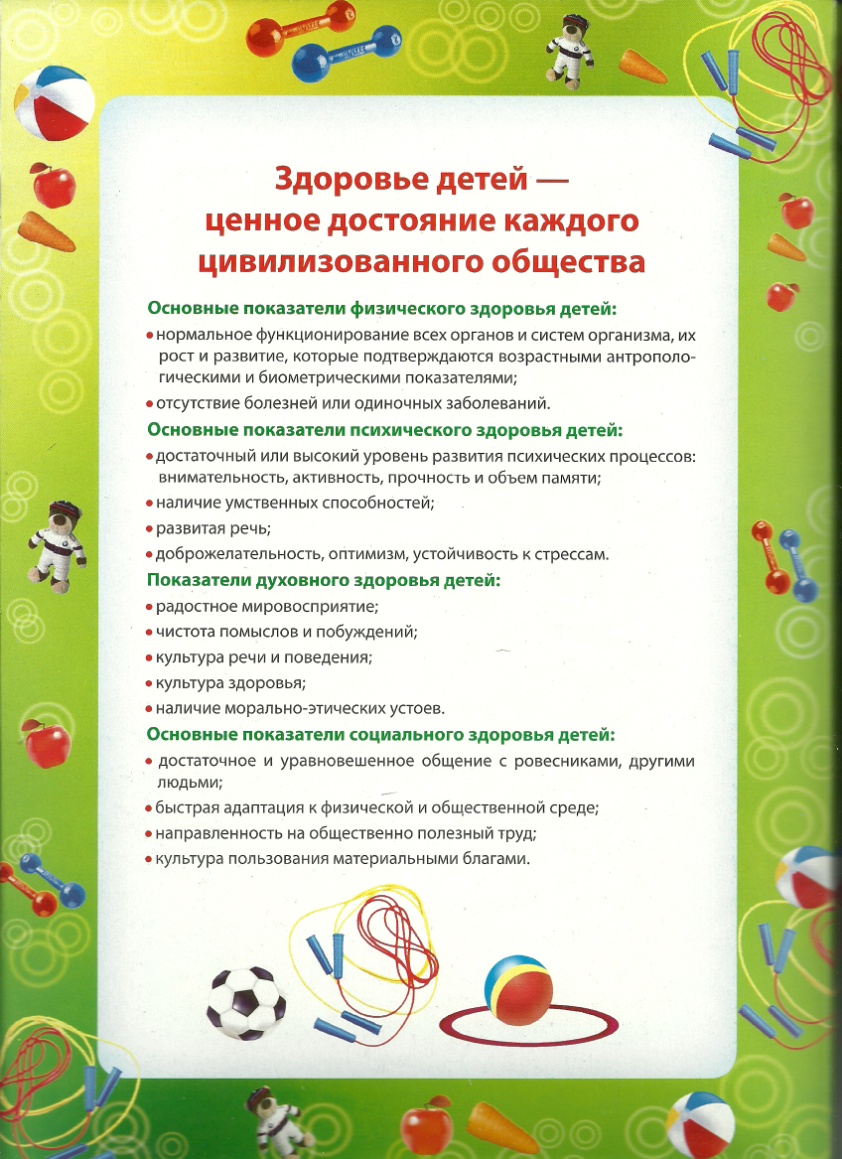 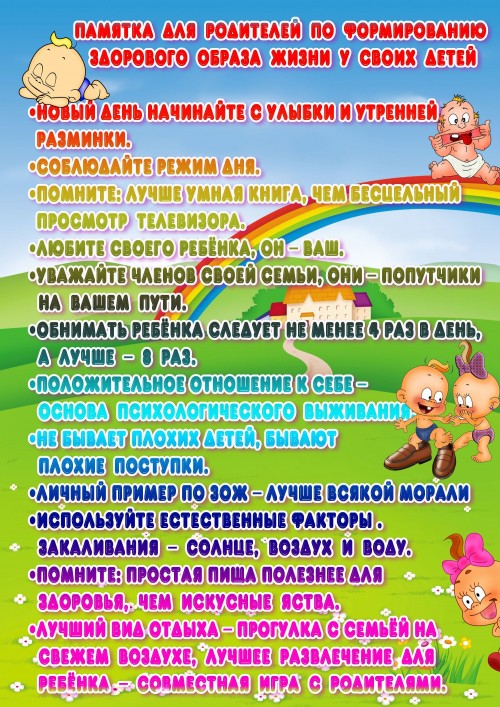 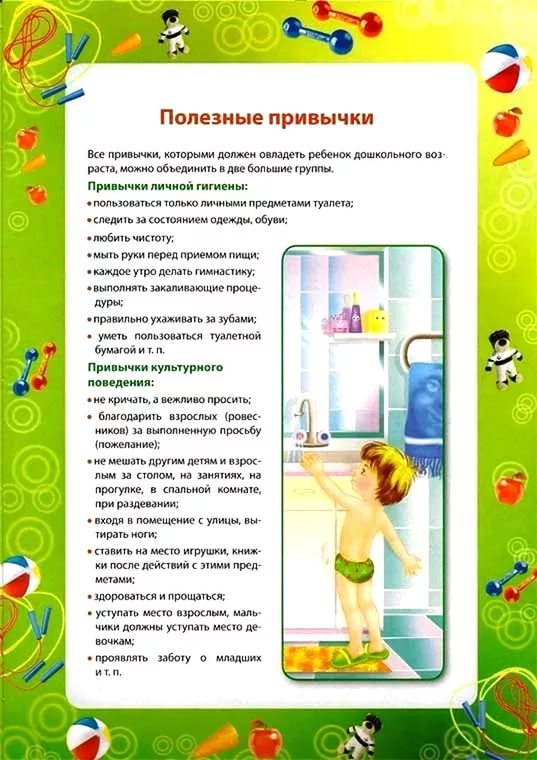 Февраль
Размещение методического материала:
Уголок здоровья
Профилактические и оздоровительные мероприятия на февраль .
 «Бережём здоровье детей вместе».

Экологическая страничка:
 «Зимой гуляем,
 наблюдаем, играем, 
трудимся» 
(о важности зимних прогулок).
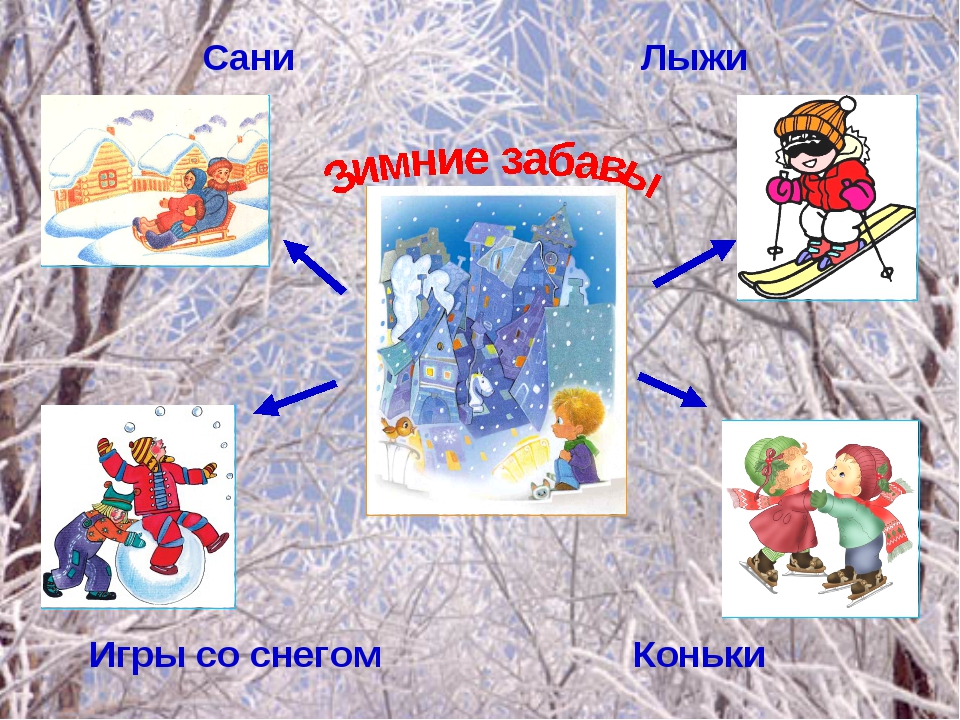 Цель:
Привлекать к здоровому образу жизни.
Дать информацию о прогулках в детском саду,
мероприятиях и видах деятельности на улице,
подвижных играх.
Воспитывать желание активно с детьми проводить время на улице
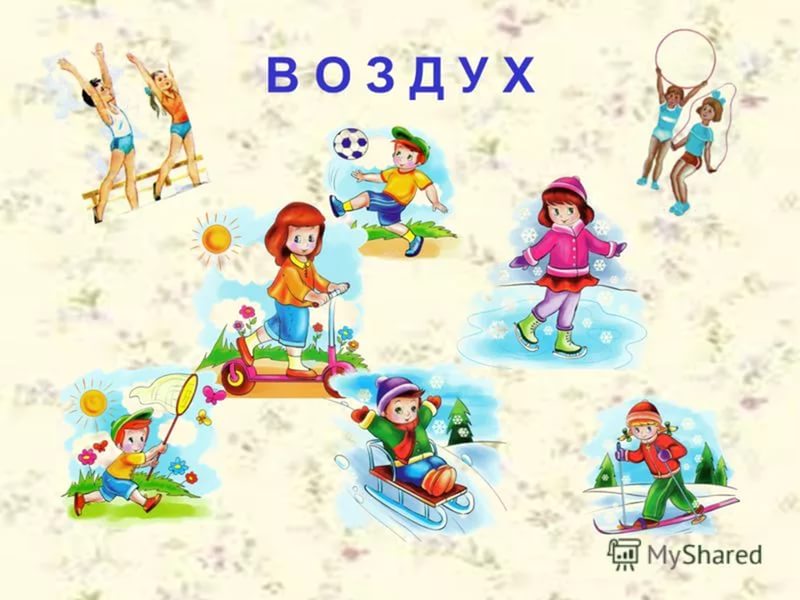 Март
Размещение методического материала:
Уголок здоровья
«100 способов лечения простуды». 

Цель: Познакомить родителей с нетрадиционными методами 
профилактики 
и лечения простуды.
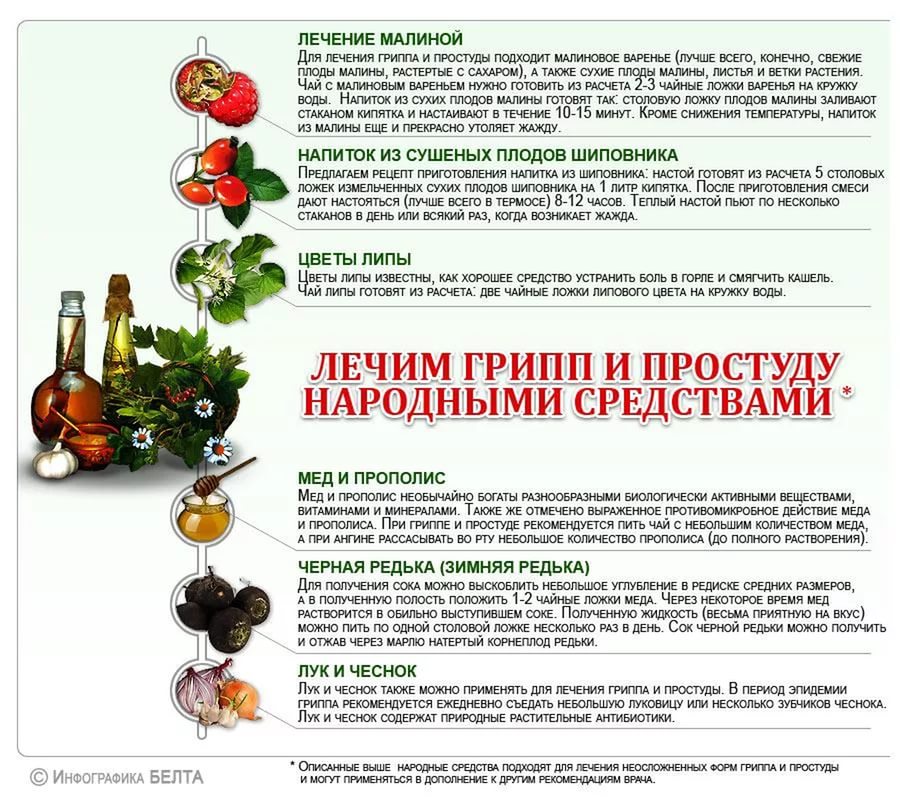 Апрель
Размещение методического материала:
Уголок здоровья
Профилактические и оздоровительные 
мероприятия на апрель,
«Растите малышей здоровыми!».
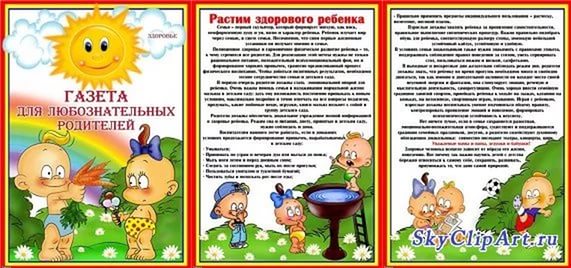 Май
Размещение методического материала:
Уголок здоровья
«Прогулки и их значение для укрепления здоровья ребёнка».
«Особенности гимнастики после сна» .

Цель:
Дать знания о важности активного отдыха на улице, участии родителей в играх , воспитывать заинтересованность к нуждам и потребностям ребёнка.
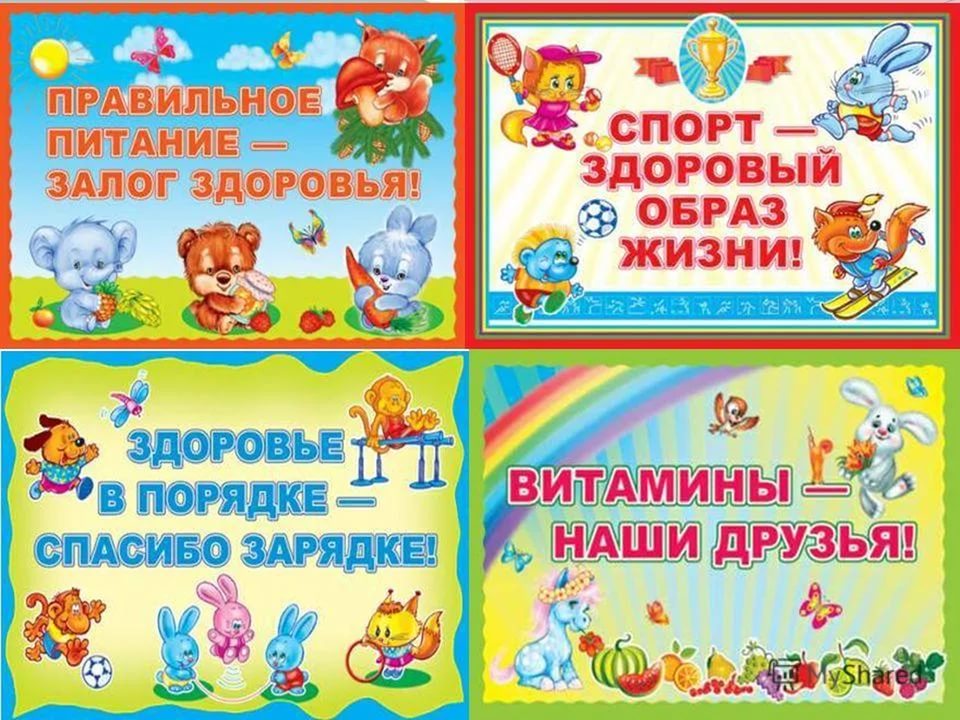 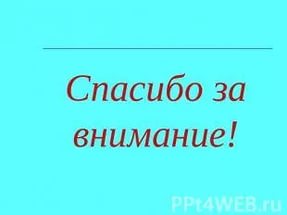